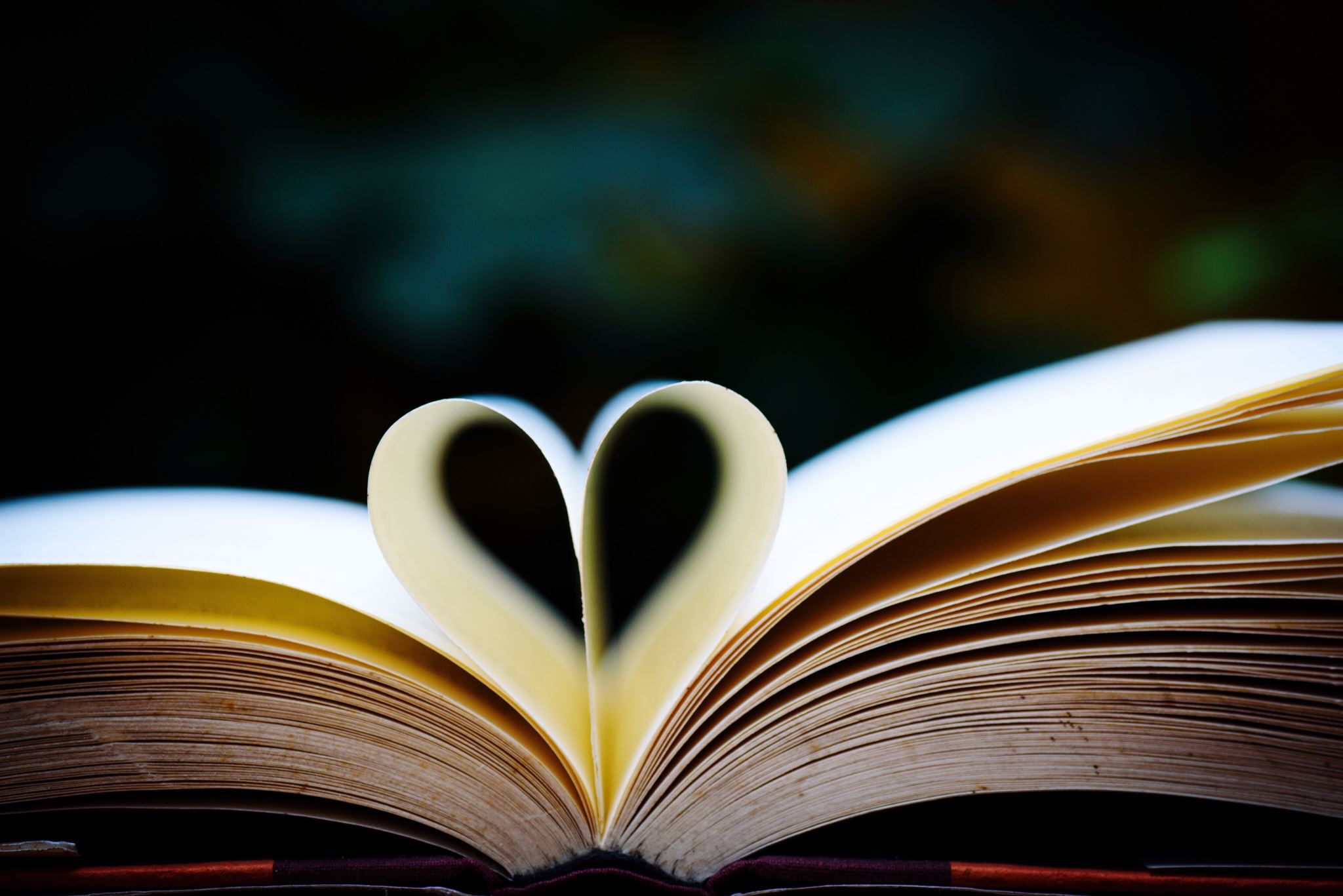 My favorite book
By Michel sindaha
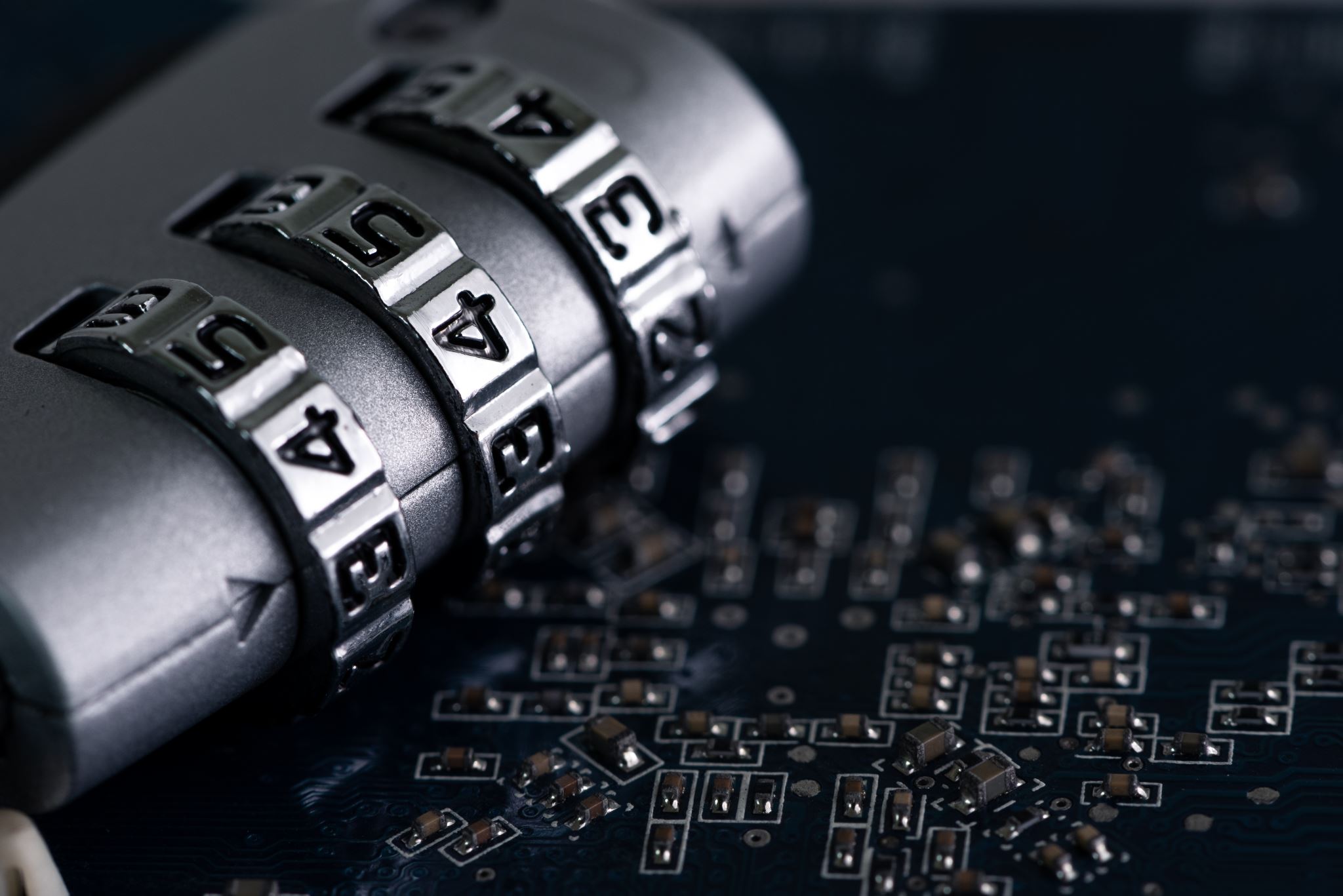 The danger gang
My favorite book is danger gang made by tom fletcher
Tom fletcher
Why its my favorite book
My favorite character
A summary of what happened in the book